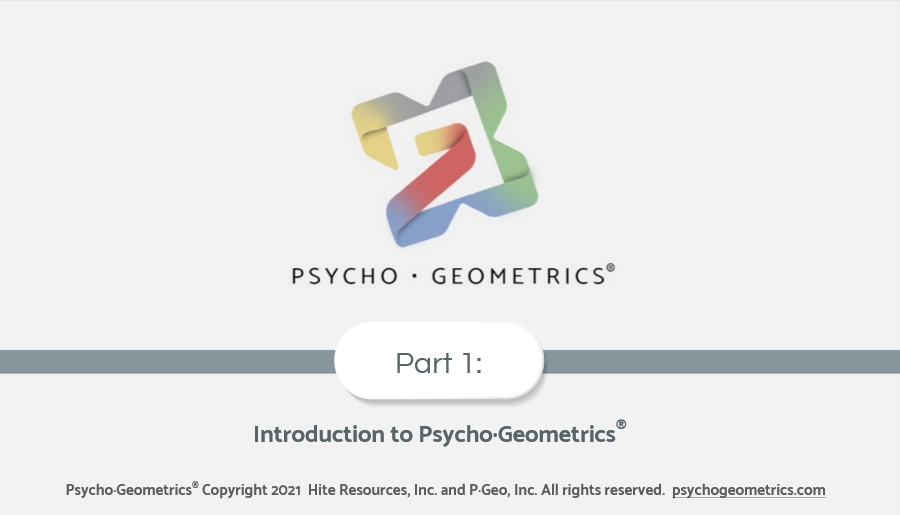 Module 2
The Practical Application of Shape Perception
[Speaker Notes: Welcome to Psycho·Geometrics® Module 2! This module, the second in the series of the Psycho·Geometrics® course, focuses on the practical application of working with Shape Perception.]
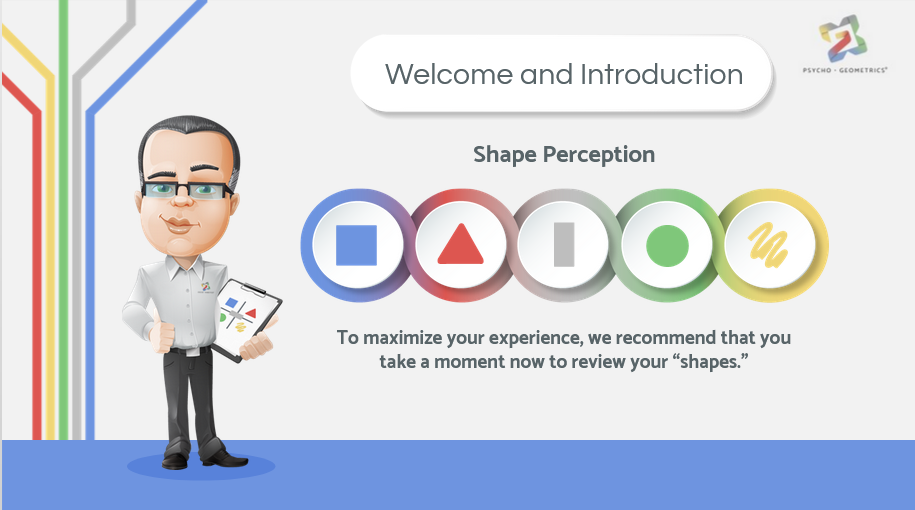 Welcome and Introduction
Shape Perception
To maximize your experience, we recommend that you take a moment now to review your “shapes”.
[Speaker Notes: Welcome to the continuous digital learning series of Psycho·Geometrics®! 
In this module, where you will be introduced to the concept of Shape Perception, it is helpful to know your “Shape Results'' from the Psycho·Geometrics® Assessment. To maximize your experience, we recommend that you take a moment now to review your “shapes.”]
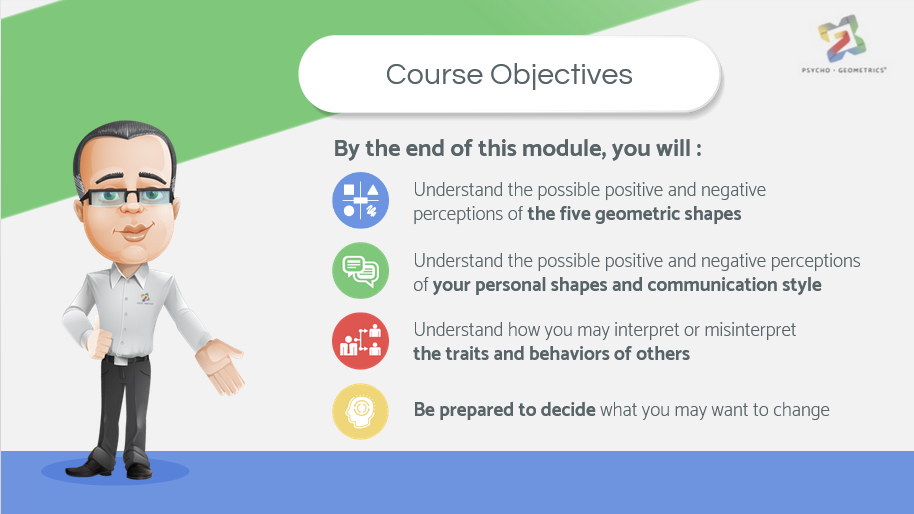 Course Objectives
By the end of this module, you will:
Understand the possible positive and negative perceptions of the five geometric shapes
Understand the possible positive and negative perceptions of your personal shapes and communication style
Understand how you may interpret or misrepresent the traits and behaviors of others
Be prepared to decide what you may want to change
[Speaker Notes: Let’s clarify our objectives. By the end of this module, you will:
Number 1, have an awareness of both positive and negative perceptions of each of the five geometric shapes within the Psycho·Geometrics® Communication System, 
Number 2, know how to apply Shape Perception awareness to your personal shapes and communication style, understanding that who you are, what you do, and how you interact with others could be perceived both positively and negatively,
Number 3, know how to apply Shape Perception awareness to understand others, and specifically how you may be interpreting, or misinterpreting, who others are, what they do and how they interact with others, 
And finally, number 4, you will be prepared to decide what perceptions of yourself you may want to change and how to make those changes.]
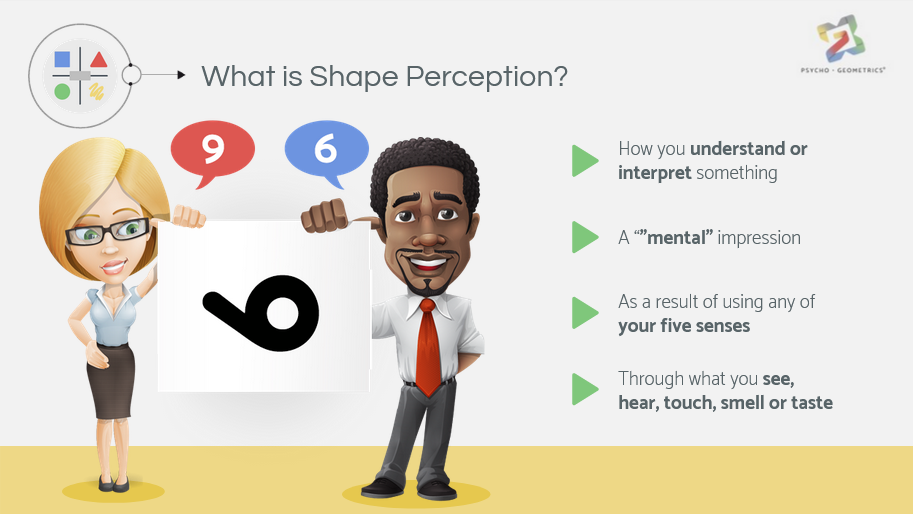 What is Shape Perception?
How you understand or interpret something
A “mental” impression
As a result of using any of your five senses
Through what you see, hear, touch, smell or taste
[Speaker Notes: To begin, let’s define Shape Perception. What do we mean by “perception”? Perception can be defined as a way you understand or interpret something, a “mental” impression, as a result of using any of your five senses, that is, what you see, hear, touch, smell or taste.]
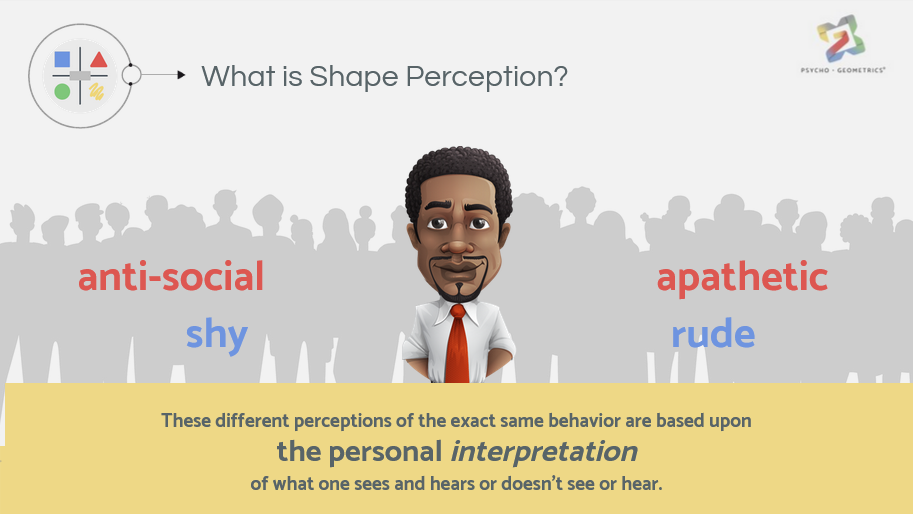 What is Shape Perception?
anti-social
apathetic
shy
rude
These different perceptions of the exact same behavior are based upon 
the personal interpretation 
of what one sees and hears or doesn’t see or hear.
[Speaker Notes: For example, if you see someone walk into a room full of people, not acknowledging or talking to anyone, taking a seat alone, and having an expressionless face, you may perceive that person to be anti-social. However, another may interpret that person as being shy, and yet even another person may perceive them to be rude or apathetic. These different perceptions of the exact same behavior are based upon the personal interpretation of what one sees and hears or doesn’t see or hear.]
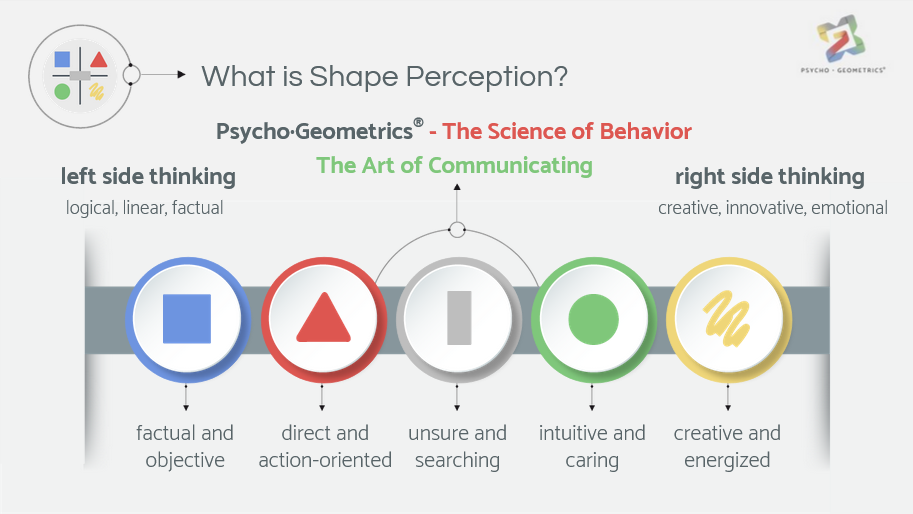 What is Shape Perception?
Psycho·Geometrics®– The Science of Behavior
The Art of Communicating
left side thinking
logical, linear, factual
right side thinking
creative, innovative, emotional
factual and objective
direct and action-oriented
unsure and searching
intuitive and caring
creative and energized
[Speaker Notes: Next, let’s look at the word “shape” in the Psycho.Geometrics® Communication System.
“Shape” refers to one of the five geometric shapes used to identify a specific trait or behavior.
The five shapes are the Box, Triangle, Rectangle, Circle and Squiggle.
As a quick review, when you notice the shapes, you can see the basis of Psycho·Geometrics®.
The Box is four equal sides and “contained”. This can indicate that if you scored primary or secondary in Box, you may be perceived as factual and objective.
The Triangle is bottom line and to the point and often perceived as direct and action-oriented.
The Rectangle is oblong, with plenty of room for all four shapes to be within this one shape.
Rectangles may be unsure and searching. The Circle is an inclusive shape and again, if you scored primary or secondary in circle you may be perceived as intuitive and caring. Lastly, the Squiggle is unrestricted, without a set design, “all over the place,” and expressive. You may be perceived as creative and energized if you scored as a primary or secondary Squiggle.]
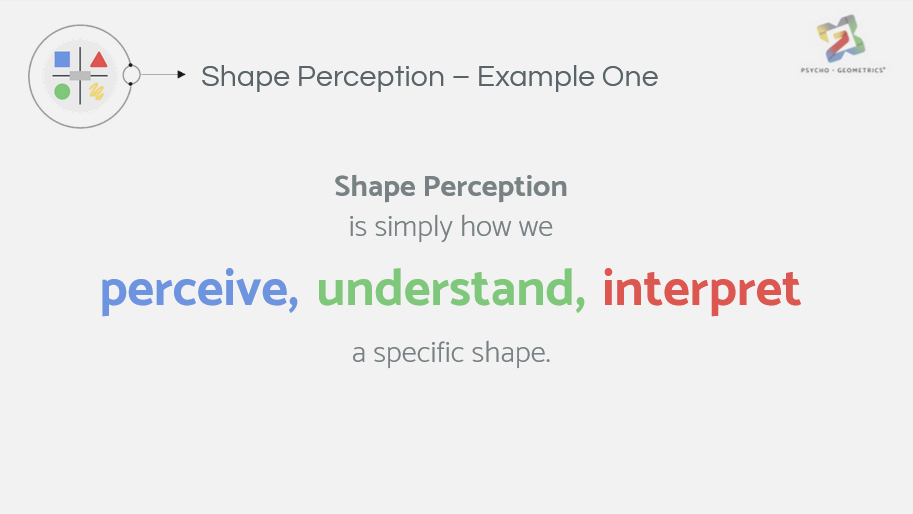 Shape Perception – Example One
Shape Perception
is simply how we
perceive, understand, interpret
a specific shape.
[Speaker Notes: Therefore, Shape Perception is simply how we perceive, understand, interpret a specific shape.
Here’s an example:
Rhonda enters a room and starts talking using dramatic gestures, a high-pitched voice and a
fast-paced tone. Jake perceives her as someone who has an enthusiastic and passionate
communication style, personifying a primary shape of the Squiggle. However, Cheryl, while
also perceiving her as a Squiggle, finds Rhonda confusing, overwhelming and difficult to
understand.
From this example, it’s easy to see how each shape could be perceived in a positive or
negative manner. It’s also understandable how your perception of shape behaviors could be
completely different than someone else’s perception.]
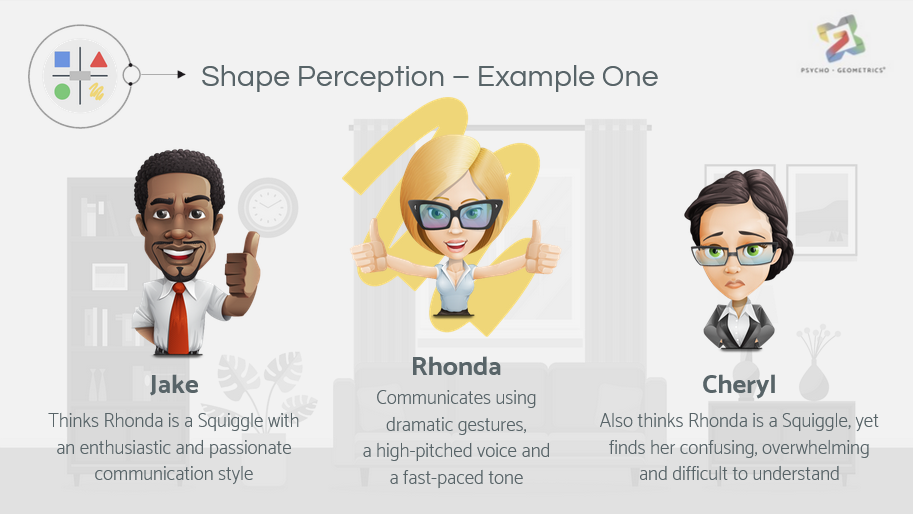 Shape Perception – Example One
Communicates using dramatic gestures, a high-pitched voice and a fast-paced tone
Thinks Rhonda is a Squiggle with an enthusiastic and passionate communication style
Also thinks Rhonda is a Squiggle, yet finds her confusing, overwhelming and difficult to understand
[Speaker Notes: Here’s an example:
Rhonda enters a room and starts talking using dramatic gestures, a high-pitched voice and a fast-paced tone. Jake perceives her as someone who has an enthusiastic and passionate communication style, personifying a primary shape of the Squiggle. However, Cheryl, while also perceiving her as a Squiggle, finds Rhonda confusing, overwhelming and difficult to understand.
From this example, it’s easy to see how each shape could be perceived in a positive or negative manner. It’s also understandable how your perception of shape behaviors could be completely different than someone else’s perception.]
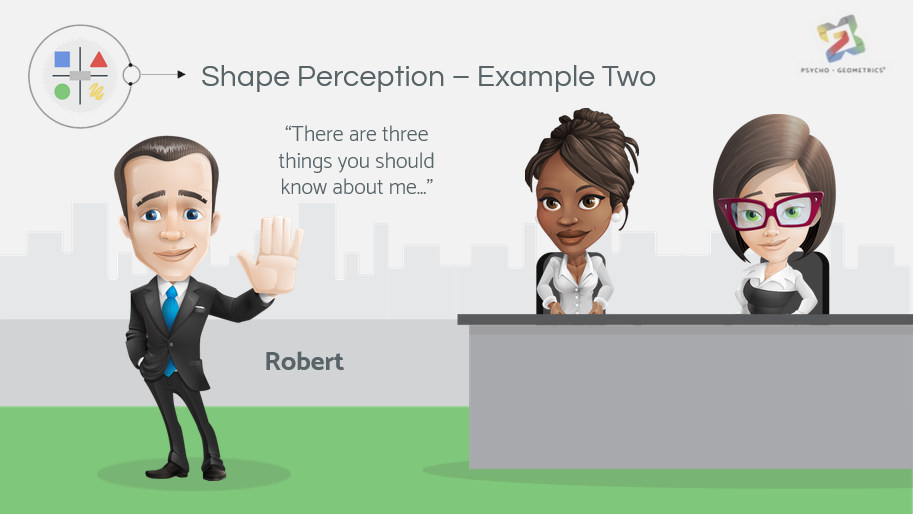 Shape Perception – Example Two
“There are three things you should know about me…”
[Speaker Notes: Let’s look at another example.
Robert introduces himself as a new member of the team. Wearing a well-fitted, nicely pressed suit with his jacket buttoned, shiny shoes, and an expensive brand watch, he proceeds to the front of the room. Instead of taking a seat among you, Robert begins talking in a low-pitched, loud, strong and steady voice. He raises his hand and says, “There are three things you should know about me,” pointing one finger upright.]
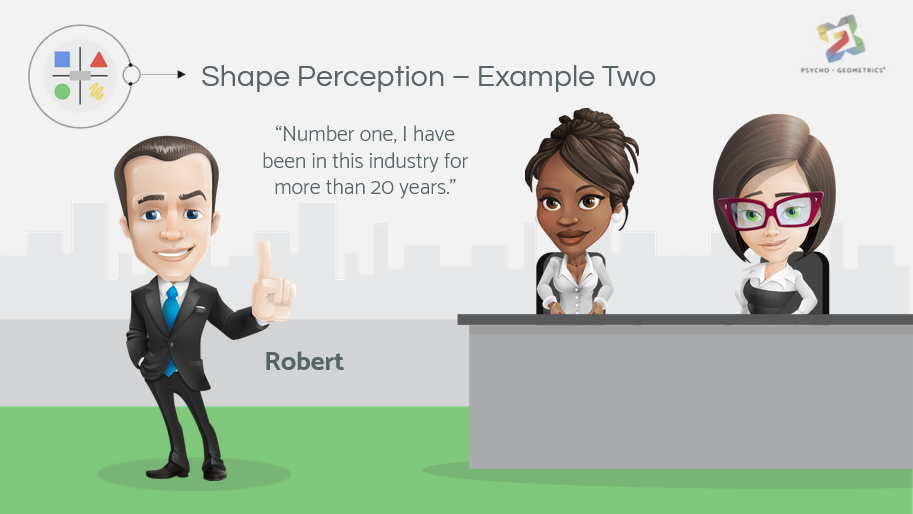 Shape Perception – Example Two
“Number one, I have been in this industry for more than 20 years.”
[Speaker Notes: “Number one, I have been in this industry for more than 20 years.”]
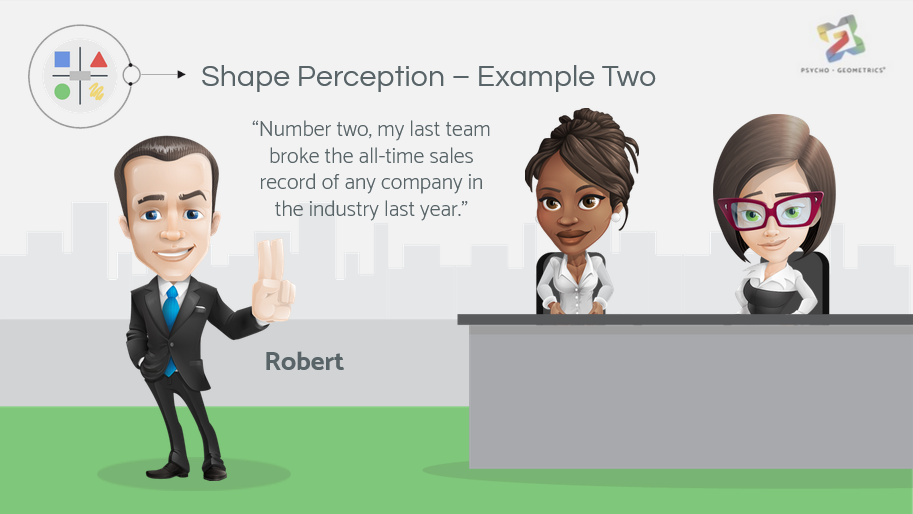 Shape Perception – Example Two
“Number two, my last team broke the all-time sales record of any company in the industry last year.”
[Speaker Notes: Then raising another finger, “Number two, my last team broke the alltime sales record of any company in the industry last year.]
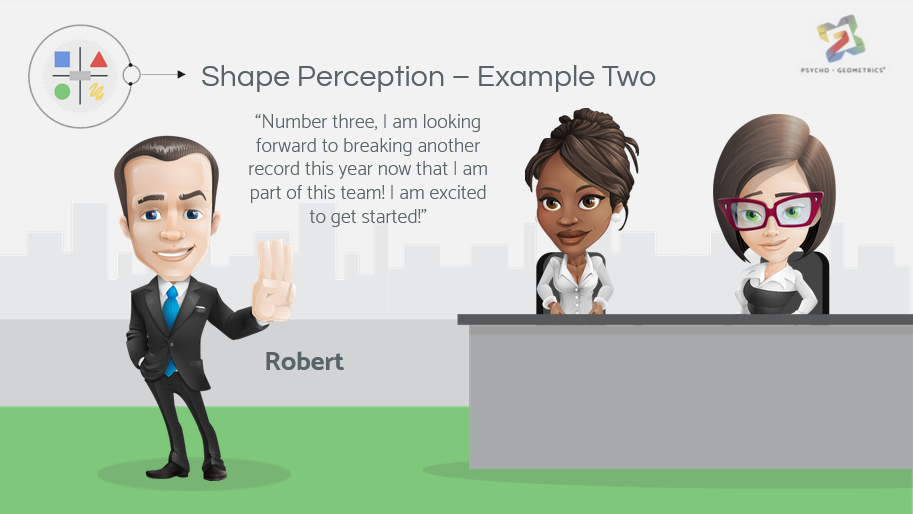 Shape Perception – Example Two
“Number three, I am looking forward to breaking another record this year now that I am part of this team! I am excited to get started!”
[Speaker Notes: And number three, I am looking forward to breaking another record this year now that I am part of this team! I am excited to get started!”]
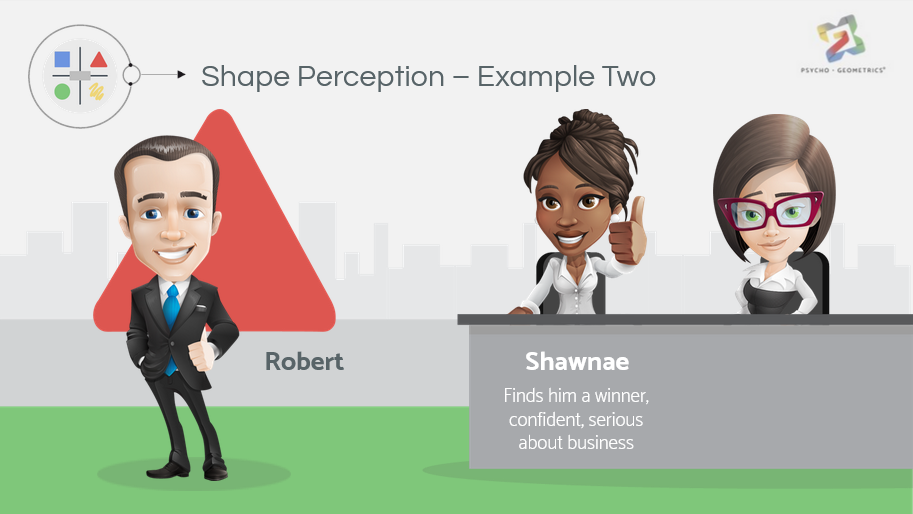 Shape Perception – Example Two
Shawnae
Finds him a winner, confident, serious about business
[Speaker Notes: Shawnae perceives Robert as a primary Triangle. Shawnae makes eye contact with another team member. With a nod of approval and a thumbs up, she then leans over to this team member and says, “This guy’s a winner, he’s confident, he’s serious about business, he will make all of us ‘up our game’, I love him already!”]
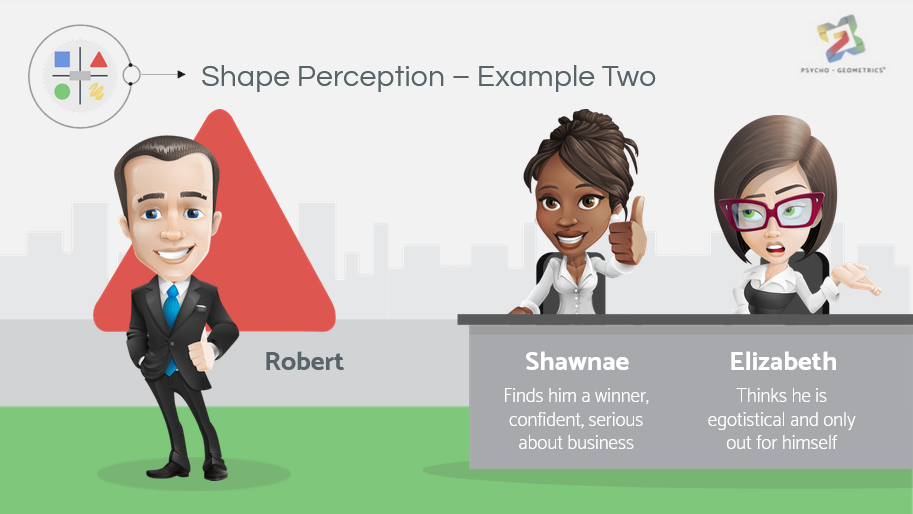 Shape Perception – Example Two
Shawnae
Finds him a winner, confident, serious about business
Elizabeth
Thinks he is egotistical and only out for himself
[Speaker Notes: Another team member, Elizabeth, overhears what Shawnae said. Rolling her eyes and with a sarcastic tone, Elizabeth whispers to the person beside her, “Who does this guy think he is? His ego is over the top! He’s only out for himself...it’s going to be a pain to have to work with him.”]
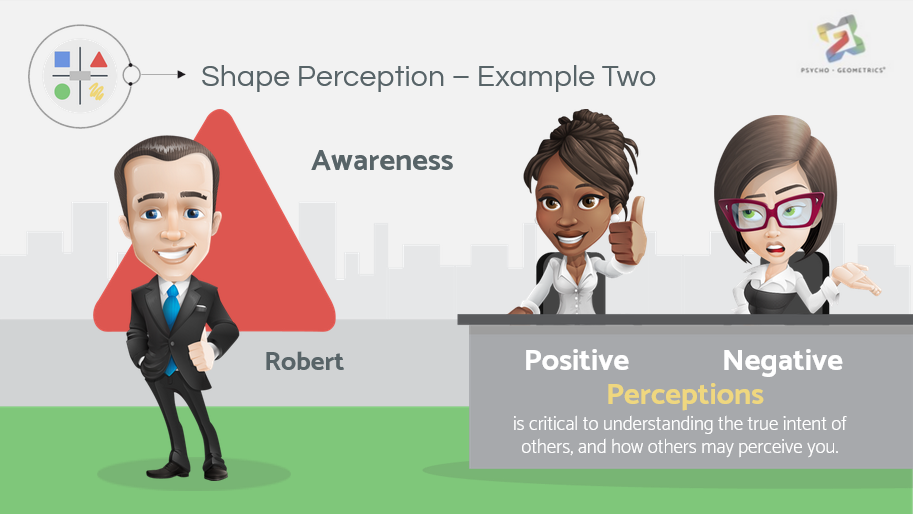 Shape Perception – Example Two
Awareness
Positive
Negative
Perceptions
critical to understand the true intent of others, and how others may perceive you.
[Speaker Notes: The team members all see the same person, hear the same message and yet the perception between at least two of the team members could not be more opposite. While one is celebrating the addition, the other is dreading it.
Therefore, awareness of both positive and negative perceptions is critical to understanding the true intent of others, and how others may perceive you.]
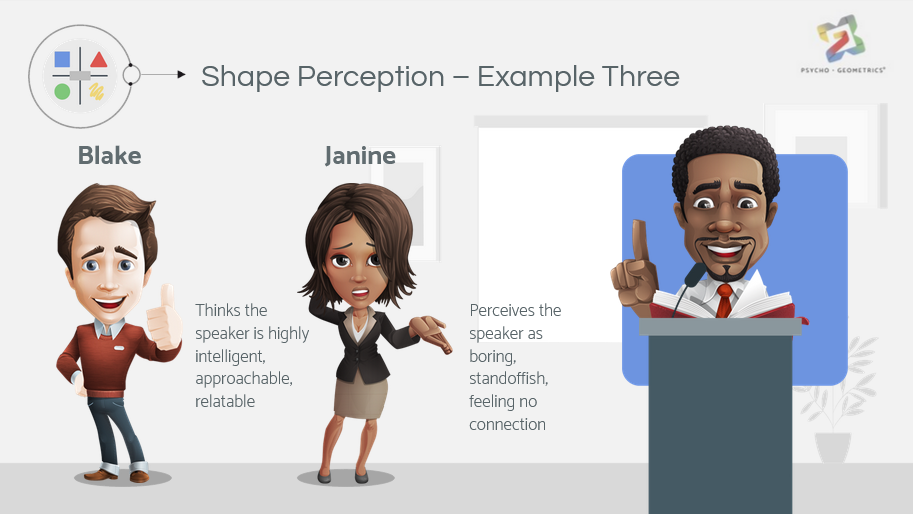 Shape Perception – Example Three
Thinks the speaker is highly intelligent, approachable, relatable
Perceives the speaker as boring, standoffish, feeling no connection
[Speaker Notes: In this last example, Blake and his colleague, Janine, attend a presentation by a renowned speaker. Blake perceives the speaker to be highly intelligent, approachable, and relatable, but his colleague perceives him to be boring and standoffish, while feeling no connection to the speaker whatsoever.
Why is this? What makes these differences between these individuals’ perceptions?]
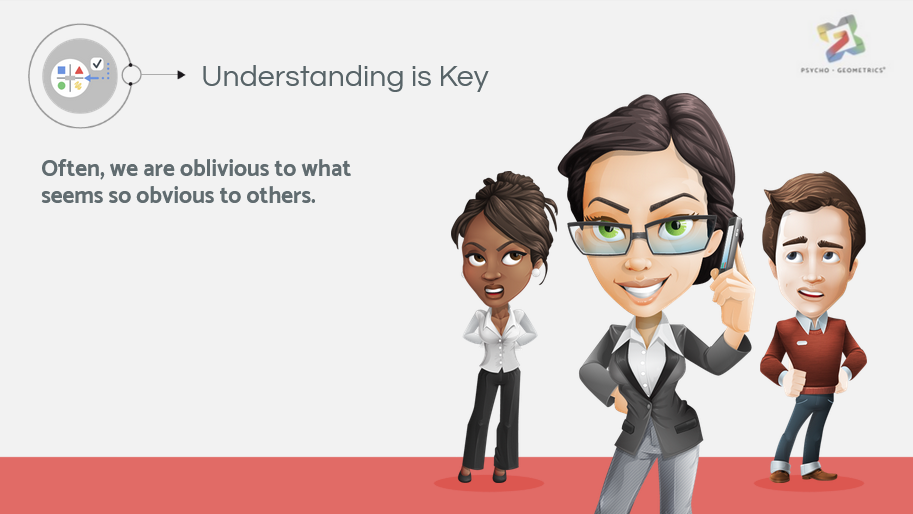 Understanding is Key
Often, we are oblivious to what seems so obvious to others.
[Speaker Notes: Often, we are oblivious to what seems so obvious to others.]
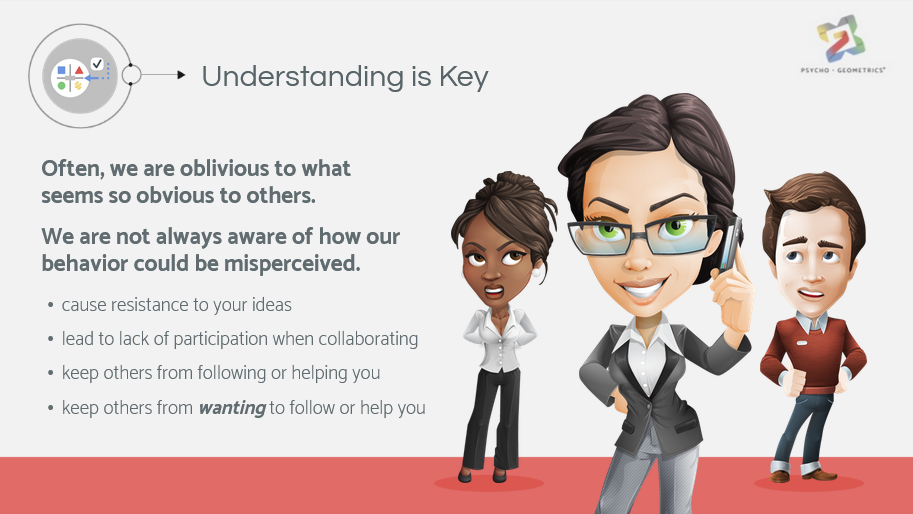 Understanding is Key
Often, we are oblivious to what seems so obvious to others.
We are not always aware of how our behavior could be misperceived.
cause resistance to your ideas
lead to lack of participation when collaborating
keep others from following or helping you
keep others from wanting to follow or help you
[Speaker Notes: We are not always aware of how our behavior could be misperceived, possibly causing resistance to our ideas, a lack of participation when collaborating, or keeping others from following or helping you, or at least wanting to follow or help you.]
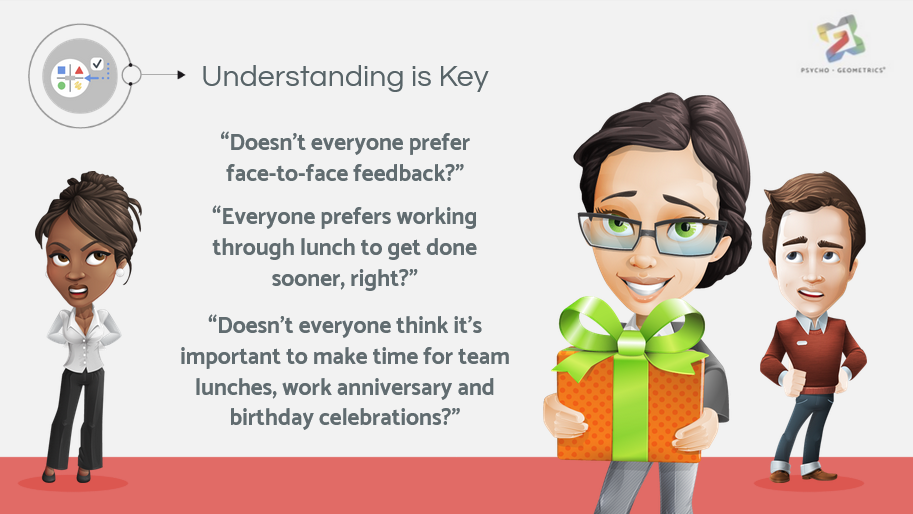 Understanding is Key
“Doesn’t everyone prefer face-to-face feedback?”
“Everyone prefers working through lunch to get done sooner, right??”
“Doesn’t everyone think it’s important to make time for team lunches, work anniversary and birthday celebrations?”
[Speaker Notes: You may be asking: Doesn’t everyone prefer face-to-face feedback? Or, certainly, everyone prefers working through lunch to get done sooner, right? Doesn’t everyone think it’s important or see the value of making time for team lunches, work anniversary and birthday celebrations?]
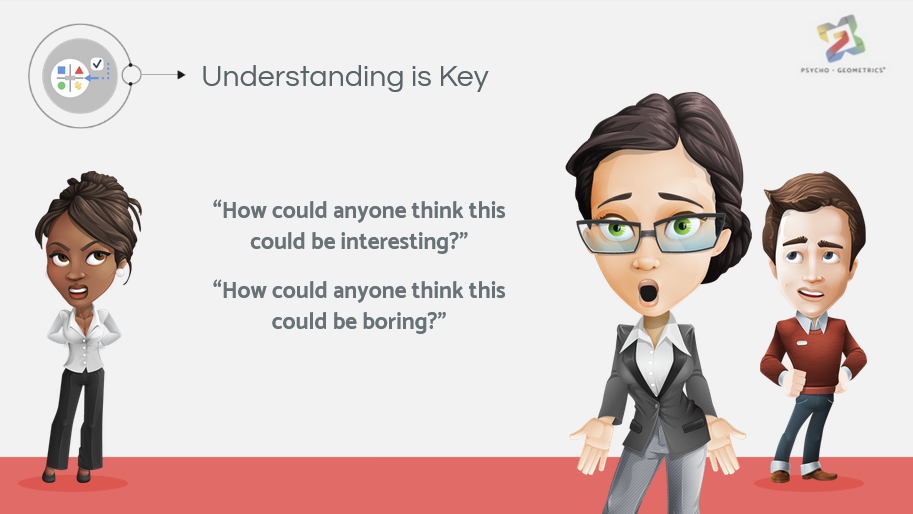 Understanding is Key
“How could anyone think this could be boring?”
“How could anyone think this could be boring?”
[Speaker Notes: How could anyone think this could be interesting? How could anyone think this could be boring?]
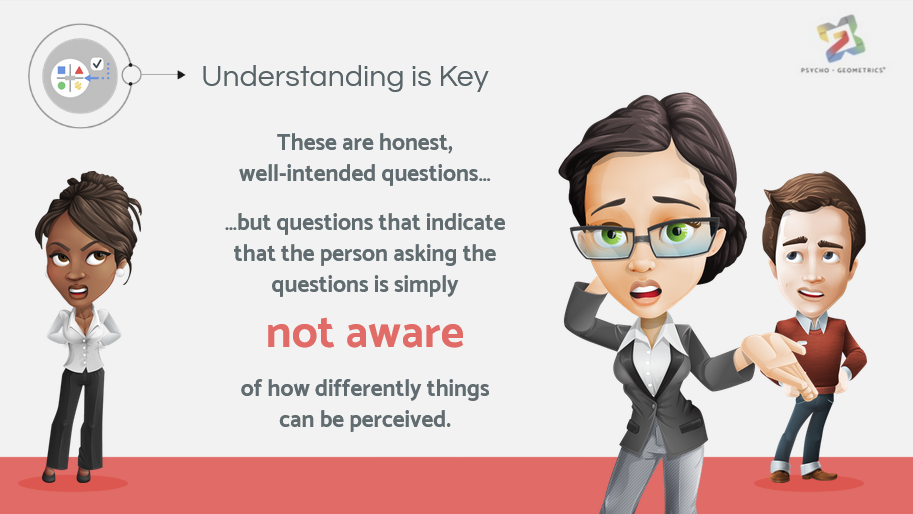 Understanding is Key
These are honest, 
well-intended questions…
…but questions that indicate that the person asking the questions is simply
not aware
of how differently things can be perceived.
[Speaker Notes: These are honest, well-intended questions but questions that indicate that the person asking the questions is simply not aware of how differently things can be perceived.]
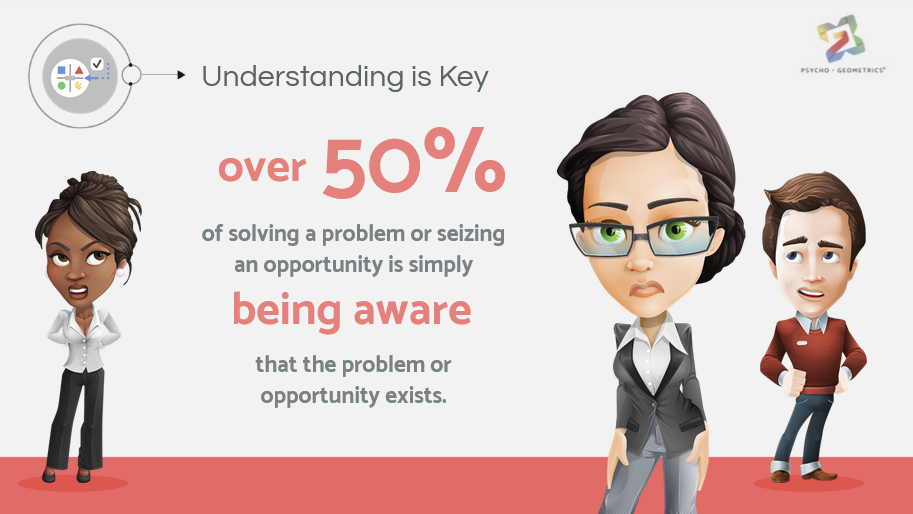 Understanding is Key
over 50%
of solving a problem or seizing an opportunity is simply
being aware
that the problem or opportunity exists.
[Speaker Notes: It has been said that over 50% of solving a problem or seizing an opportunity is simply being aware that the problem or opportunity exists.]
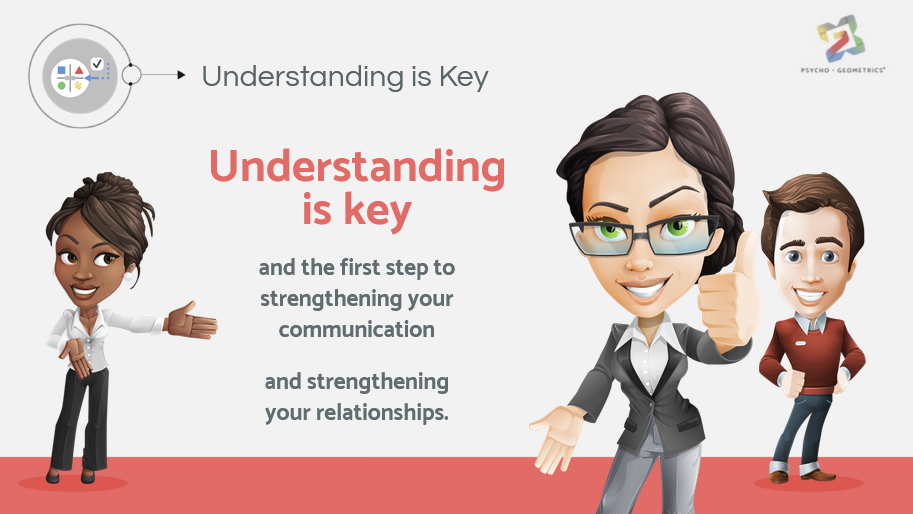 Understanding is Key
Understanding is key
and the first stop to strengthening your communication
and strengthening your relationships.
[Speaker Notes: Understanding is key, and the first step to strengthening your communication and strengthening your relationships.]
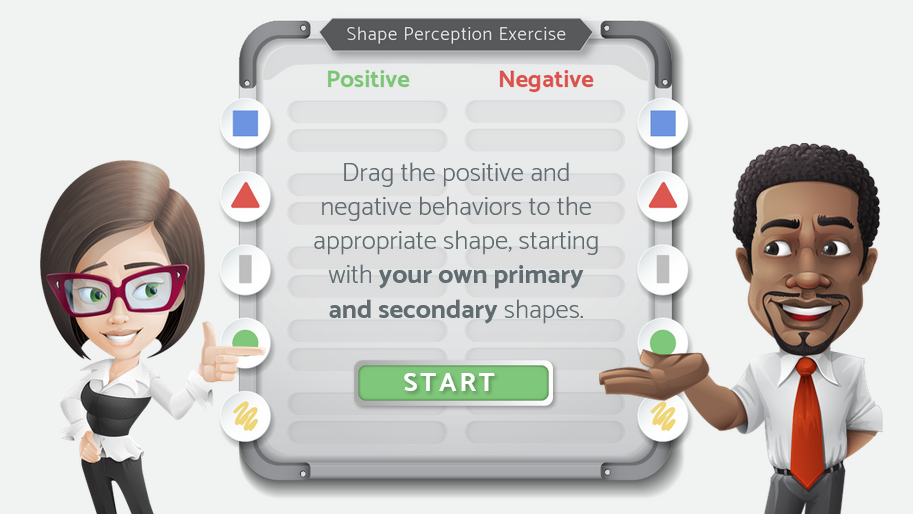 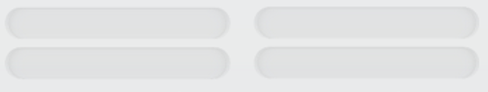 Drag the positive and negative behaviors to the appropriate shape, starting with your own primary and secondary shapes.
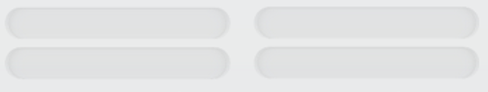 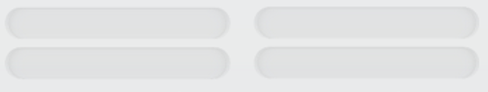 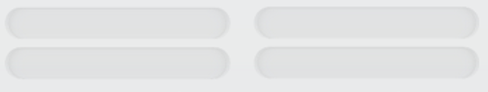 [Speaker Notes: Now for an exercise to work with positive and negative Shape Perceptions. Let’s fill in the
chart.
Starting with your own primary and secondary shapes, click and drag the possible positive and
negative perceptions to match your shapes and then continue the exercise. Don’t worry
about getting it right or wrong. Just continue to try until you find the correct place for each
perception. This is about raising your awareness, not critiquing or evaluating your awareness.]
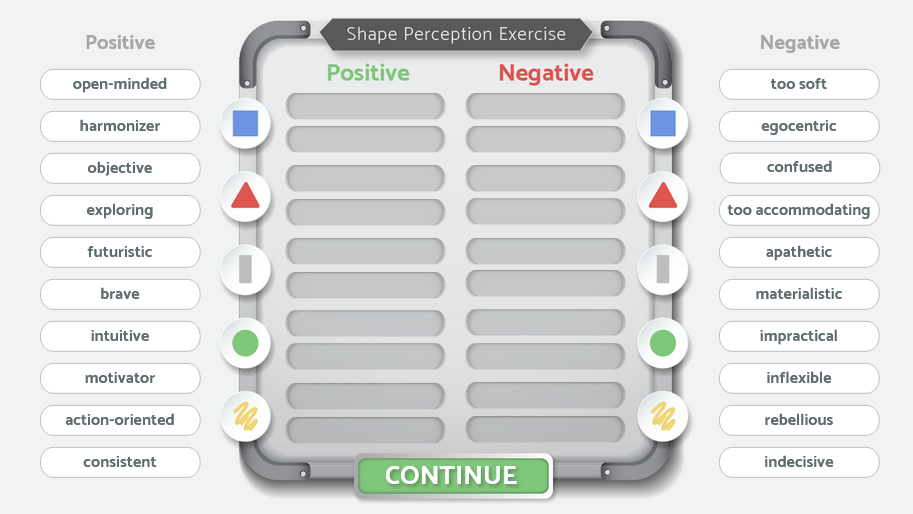 too soft
open-minded
egocentric
harmonizer
confused
objective
exploring
too accommodating
apathetic
futuristic
materialistic
brave
intuitive
impractical
inflexible
motivator
action-oriented
rebellious
consistent
indecisive
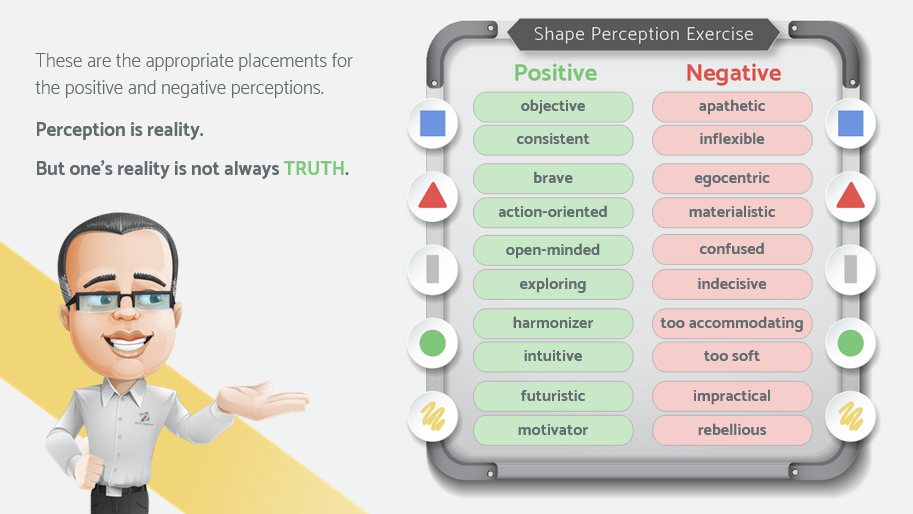 These are the appropriate placements for the positive and negative perceptions.
objective
apathetic
Perception is reality.
But one’s reality is not always TRUTH.
consistent
inflexible
brave
egocentric
action-oriented
materialistic
open-minded
confused
indecisive
exploring
harmonizer
too accommodating
intuitive
too soft
futuristic
impractical
motivator
rebellious
[Speaker Notes: These are the appropriate placements for the positive and negative perceptions.]
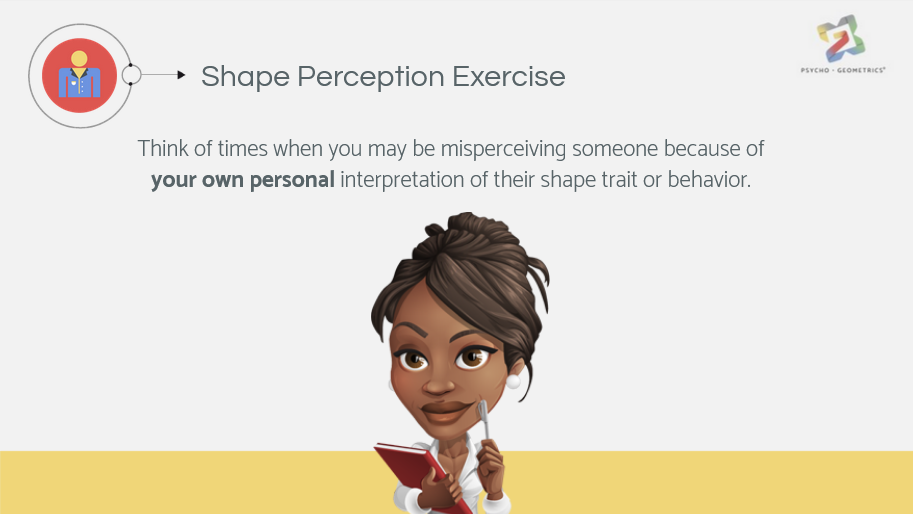 Shape Perception Exercise
Think of times when you may be misperceiving someone because of your own personal interpretation of their shape trait or behavior.
[Speaker Notes: Now that the chart is complete, let’s take a moment to think of times when you may be misperceiving someone because of your own personal interpretation of their shape trait or behavior.
As an example, have you ever been perceived as “not caring”? Have you ever perceived someone else as not caring? Every shape can show care, but not everyone shows care in the same way. You tend to show that you care through your natural shape strengths.]
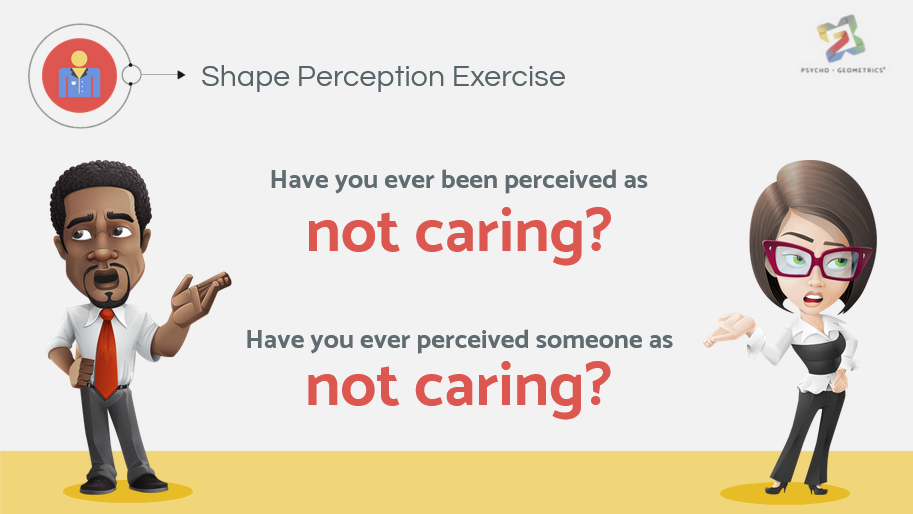 Shape Perception Exercise
Have you ever been perceived as
not caring?
Have you ever perceived someone as
not caring?
[Speaker Notes: As an example, have you ever been perceived as “not caring”? Have you ever perceived someone else as not caring? Every shape can show care, but not everyone shows care in the same way. You tend to show that you care through your natural shape strengths.]
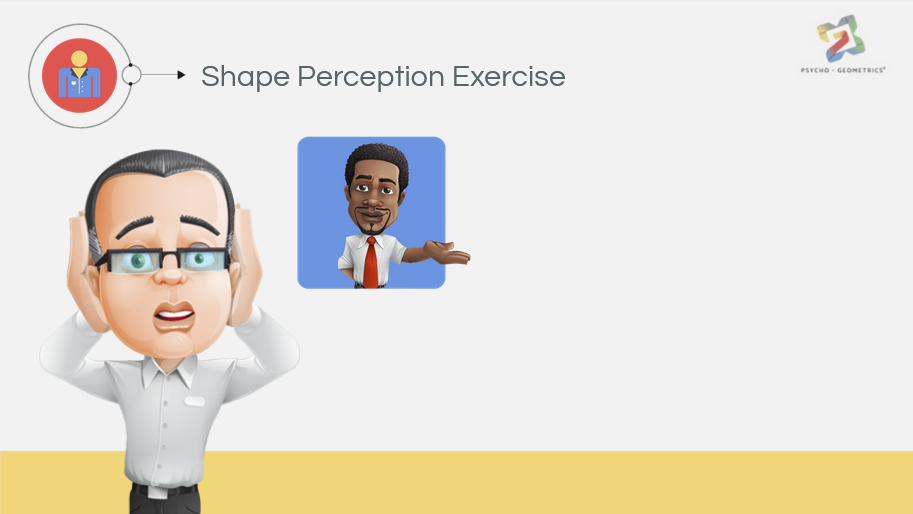 Shape Perception Exercise
[Speaker Notes: A Box might show care by staying calm, collected and objective, asking for the facts and offering to help create the plan to solve the problem.]
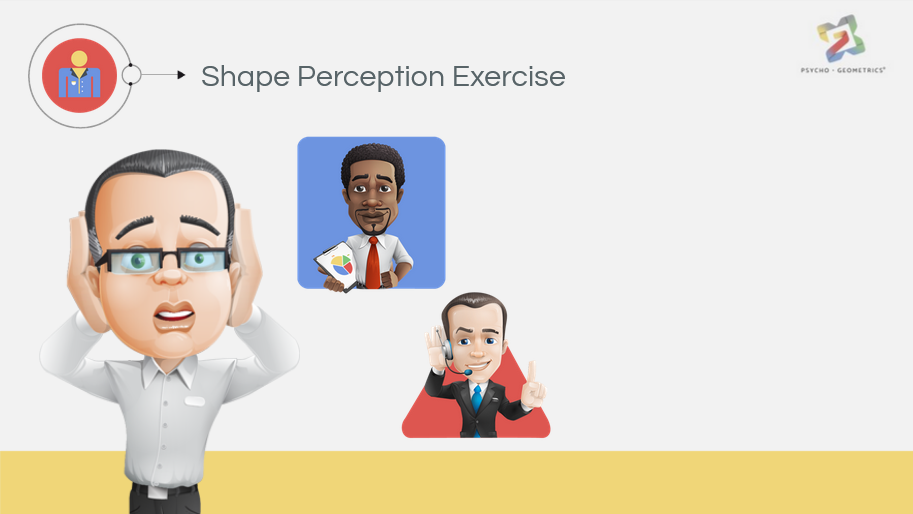 Shape Perception Exercise
[Speaker Notes: A Triangle might show care by being direct and getting quickly to the point, telling you exactly what to do in order to move forward.]
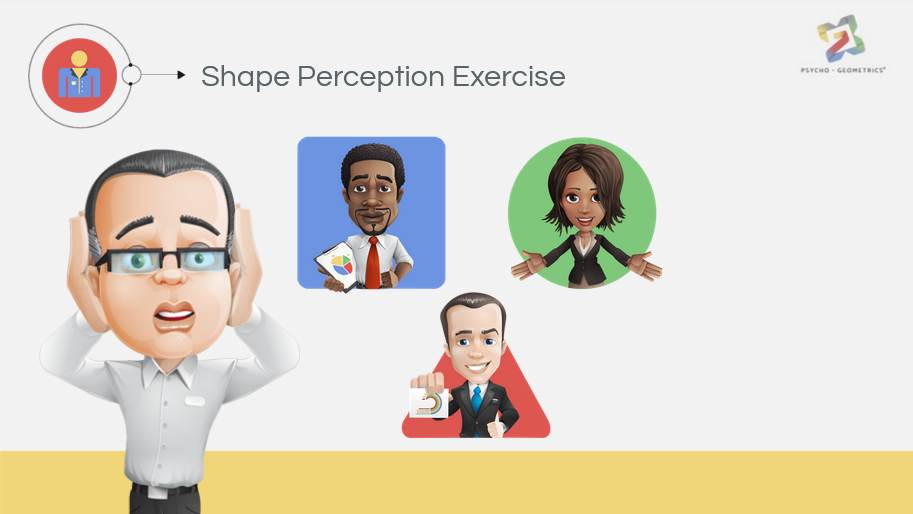 Shape Perception Exercise
[Speaker Notes: A Circle might show care by empathizing, taking time to listen, allowing you to share your feelings, then reassuring you everything will be okay.]
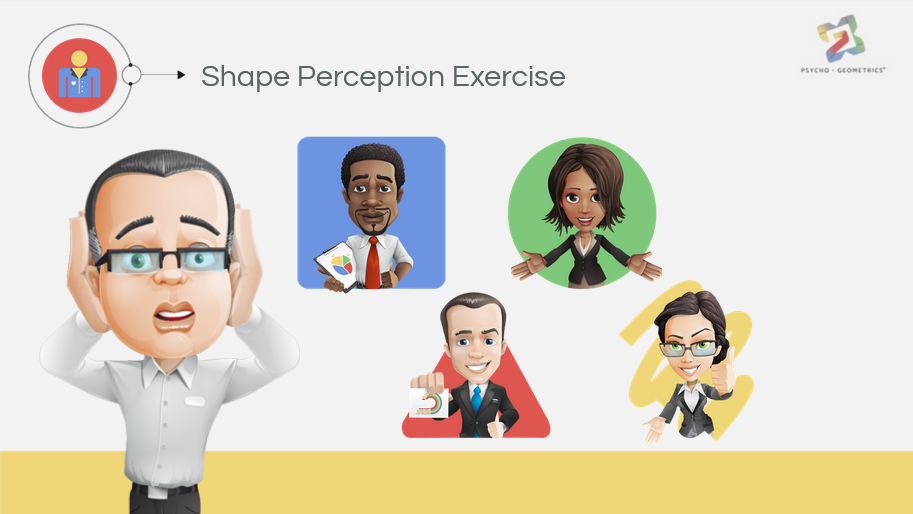 Shape Perception Exercise
[Speaker Notes: A Squiggle might show care with emotion, sharing all kinds of ideas that could help you, encouraging you, and cheering you on, “You can do it!,” or “You got this.”]
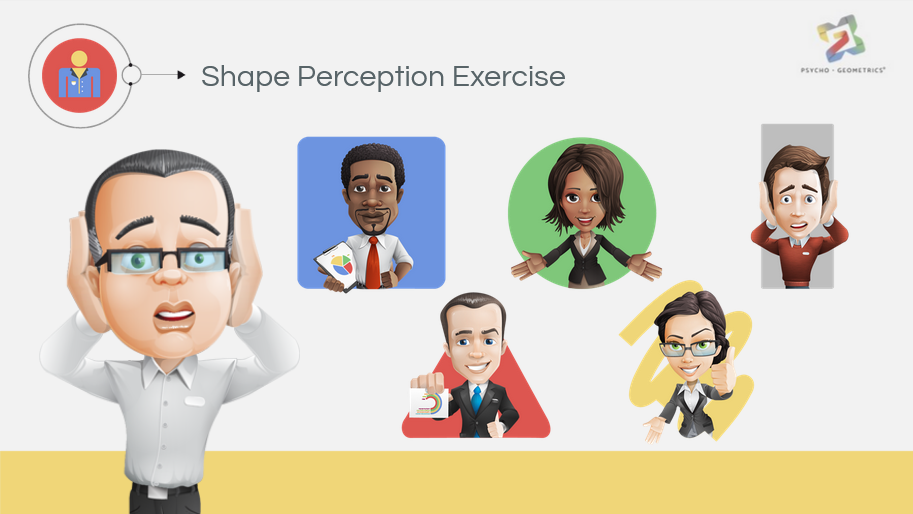 Shape Perception Exercise
[Speaker Notes: As for the Rectangle, keep in mind that someone in Rectangle mode is most likely focused on themselves; searching, exploring, experiencing, surviving, thriving or navigating through change. Therefore, the Rectangle may have very little left in their “tank” to show care to others and may even find it too overwhelming or exhausting to focus on the needs of others, while going through their transition.]
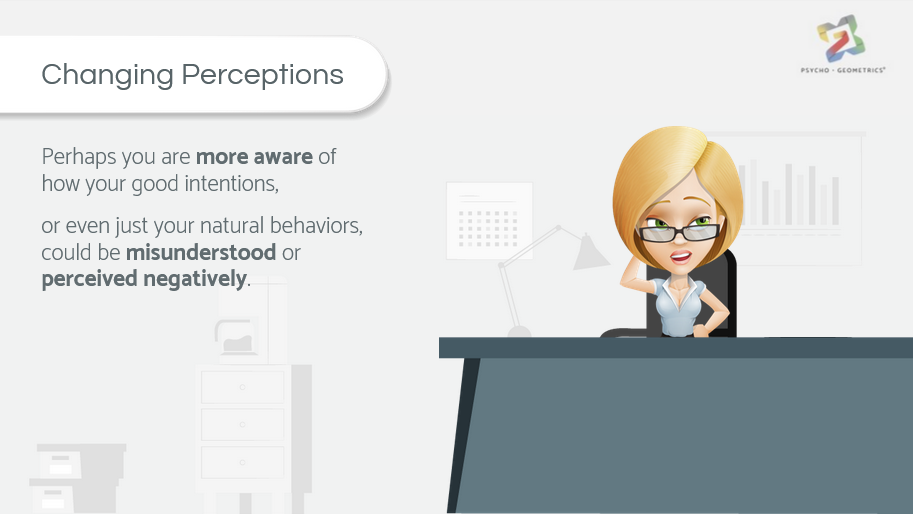 Changing Perceptions
Perhaps you are more aware of how your good intentions,
or even just your natural behaviors could be misunderstood or perceived negatively.
[Speaker Notes: At this point, perhaps you are more aware of how your good intentions, or even just your natural behaviors, could be misunderstood or perceived negatively.]
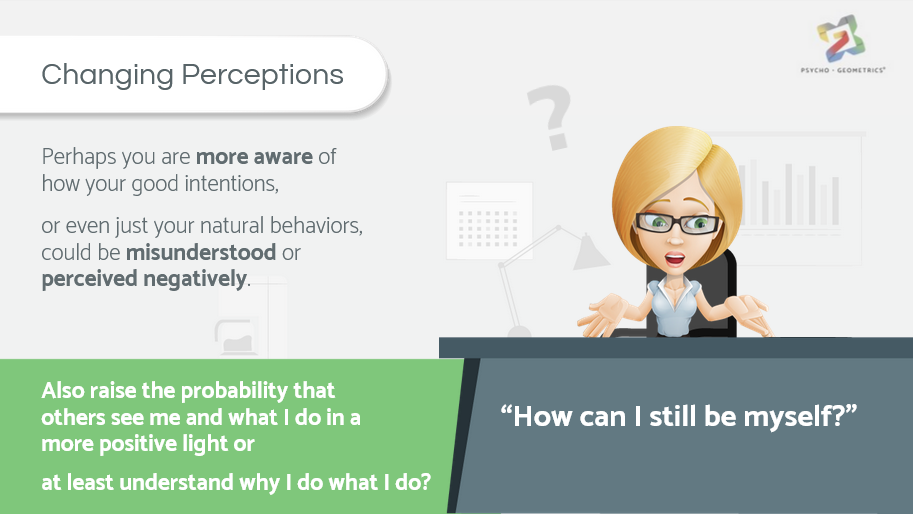 Changing Perceptions
Perhaps you are more aware of how your good intentions,
or even just your natural behaviors could be misunderstood or perceived negatively.
Also raise the probability that others see me and what I do in a more positive light or at least understand why I do what I do?
“How can I still be myself?”
[Speaker Notes: You may be asking, ”How can I still be myself but also raise the probability others see me and what I do in a more positive light, or at least understand why I do what I do?”
Great question!]
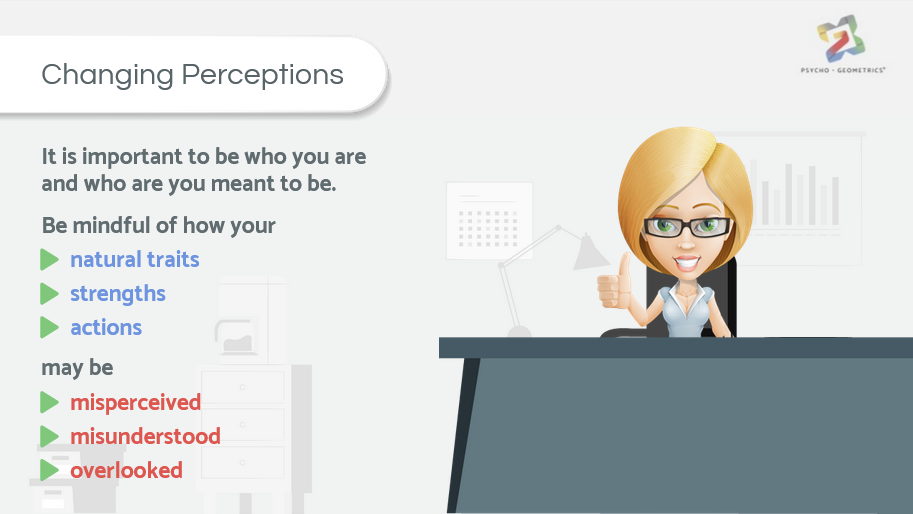 Changing Perceptions
It is important to be who you are and who are you meant to be.
Be mindful of how your
natural traits
strengths
actions
may be
misperceived
misunderstood
overlooked
[Speaker Notes: Here at Psycho·Geometrics®, we believe it is important to be who you are and who you are meant to be! You don’t have to change that, but you may want to be mindful of how your natural traits, strengths and actions may be misperceived, misunderstood or overlooked.]
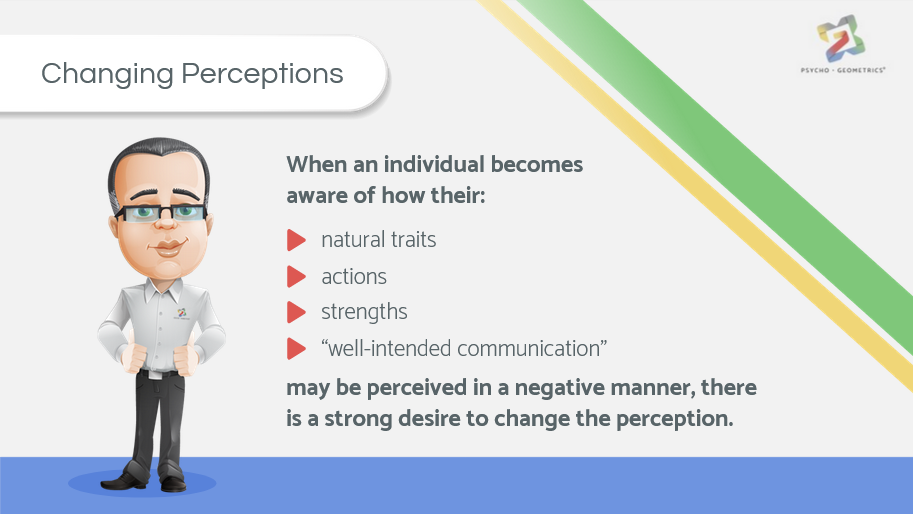 Changing Perceptions
When an individual becomes aware of how their:
natural traits
actions
strengths
“well-intended communication”
may be perceived in a negative manner, there is a strong desire to change the perception.
[Speaker Notes: Typically, when an individual becomes aware of how their natural traits, actions, strengths or “well-intended communication” may be perceived in a negative manner, there is a strong desire to change the perception.]
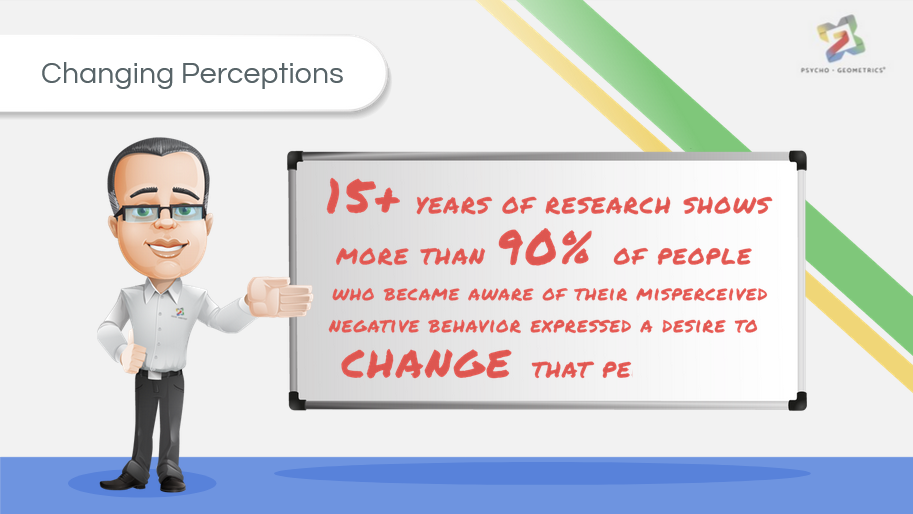 Changing Perceptions
15+ years of research shows
MORE THAN 90% OF PEOPLE
WHO BECAME AWARE OF THEIR MISPERCEIVED
NEGATIVE BEHAVIOR EXPRESSED A DESIRE TO

CHANGE THAT BEHAVIOR
[Speaker Notes: In fact, according to research provided by Hite Resources Incorporated over a 15-year period, more than 90% of people, when made aware of how their behavior was being misperceived in a negative manner, expressed a desire to change that perception.]
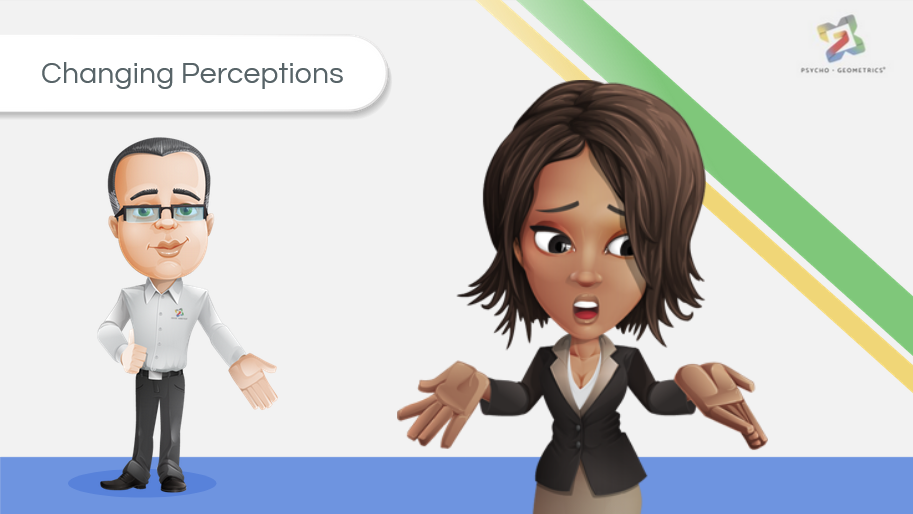 Changing Perceptions
[Speaker Notes: The problem, however, is that the same group of people who felt hurt, frustrated, betrayed, undeserving, or even angry about the misperceptions, felt they had little if any control over how they are perceived, or what others think.]
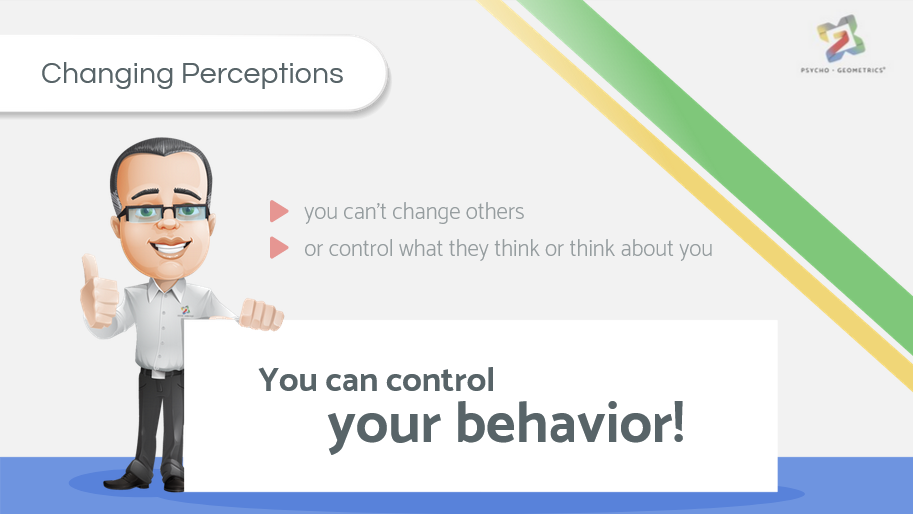 Changing Perceptions
you can’t change others
or control what they think or think about you
You can control
	your behavior!
[Speaker Notes: While it is true you can’t change others, nor can you control what they think or think about you, you can control your behavior.]
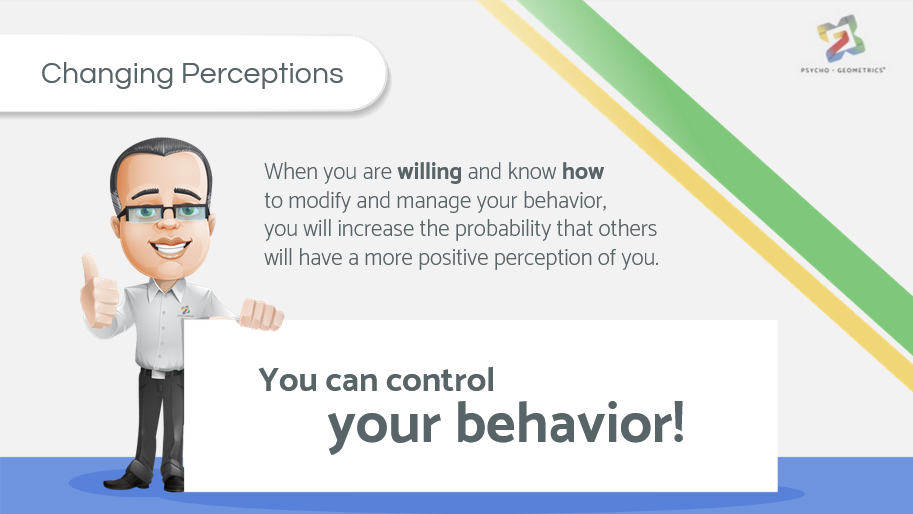 Changing Perceptions
When you are willing and know how to modify and manage your behavior,
you will increase the probability that others will have a more positive perception of you.
You can control
	your behavior!
[Speaker Notes: When you are willing and know how to modify and manage your behavior, you will increase the probability that others will have a more positive perception of you.]
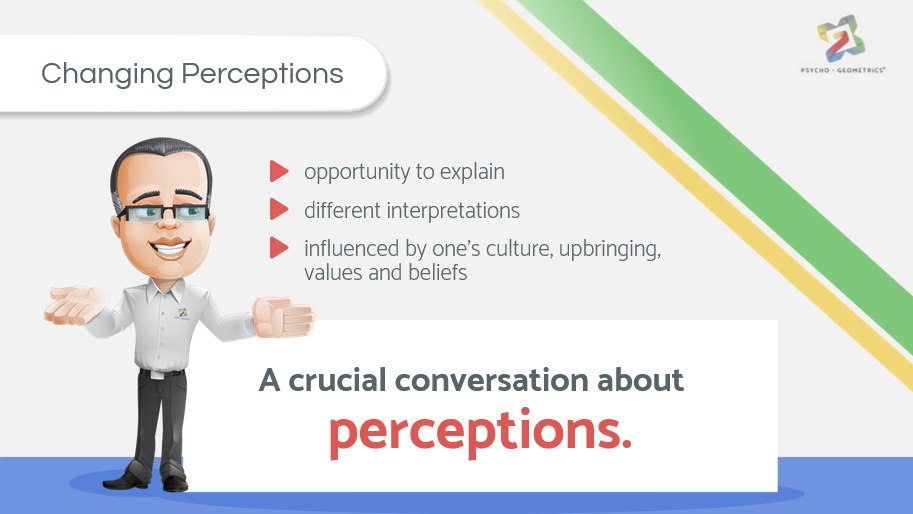 Changing Perceptions
opportunity to explain
different interpretations
influenced by one’s culture, upbringing, values and beliefs
A crucial conversation about
	perceptions.
[Speaker Notes: At the very least, you can open the door to a crucial conversation about perceptions, giving all parties an opportunity to explain varying perceptions based on different interpretations, often influenced by one’s culture, upbringing, values and beliefs.]
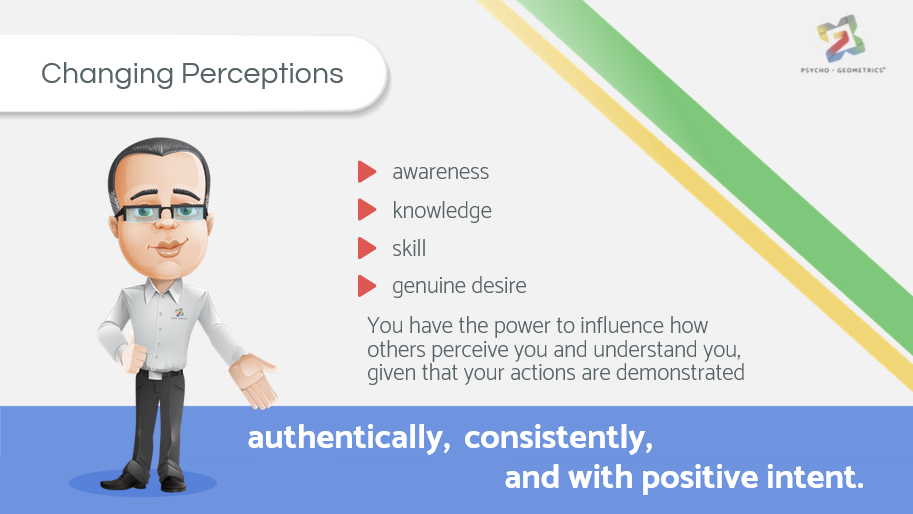 Changing Perceptions
awareness
knowledge
skill
genuine desire
You have the power to influence how others perceive you and understand you, given that your actions are demonstrated.
authentically, consistently,
and with positive intent.
[Speaker Notes: With awareness, knowledge, skill and genuine desire, you have the power to influence how others perceive you and understand you, given that your actions are demonstrated authentically, consistently and with positive intent.]
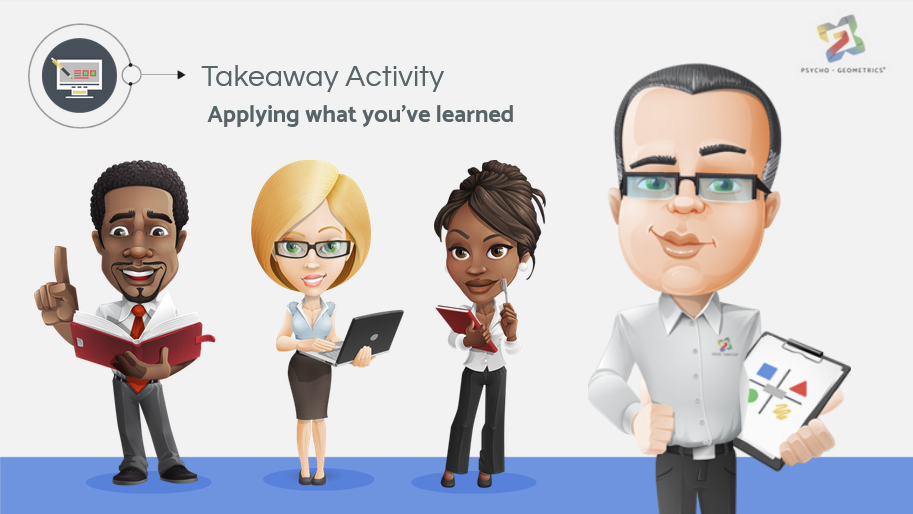 Takeaway Activity
Applying what you’ve learned
[Speaker Notes: Now for an activity to exercise your skills learned from this Shape Perception training module. These exercises may help you learn more about the people around you, how they see themselves and how they perceive who you are and what you do, both positively or negatively.]
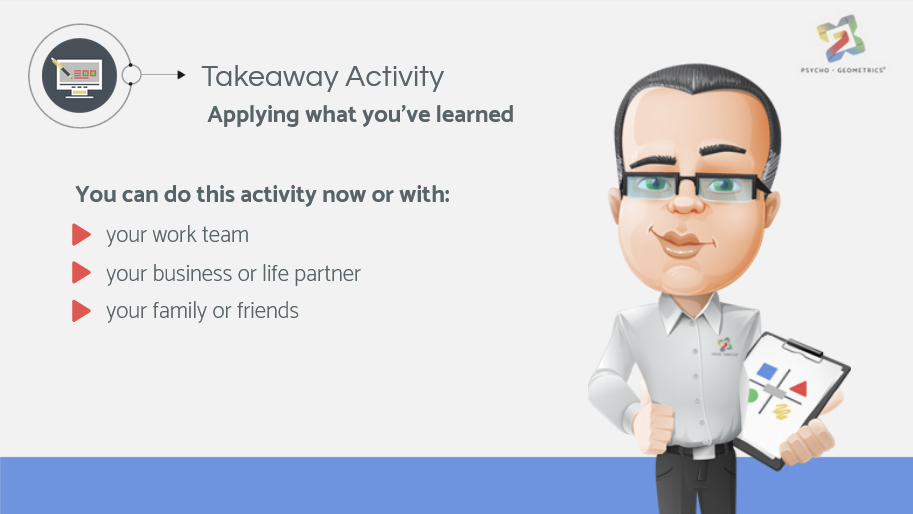 Takeaway Activity
Applying what you’ve learned
You can do this activity now or with:
your work team
your business or life partner
your family or friends
[Speaker Notes: You can do this activity alone or with your work team, your business or life partner, your family or friends.]
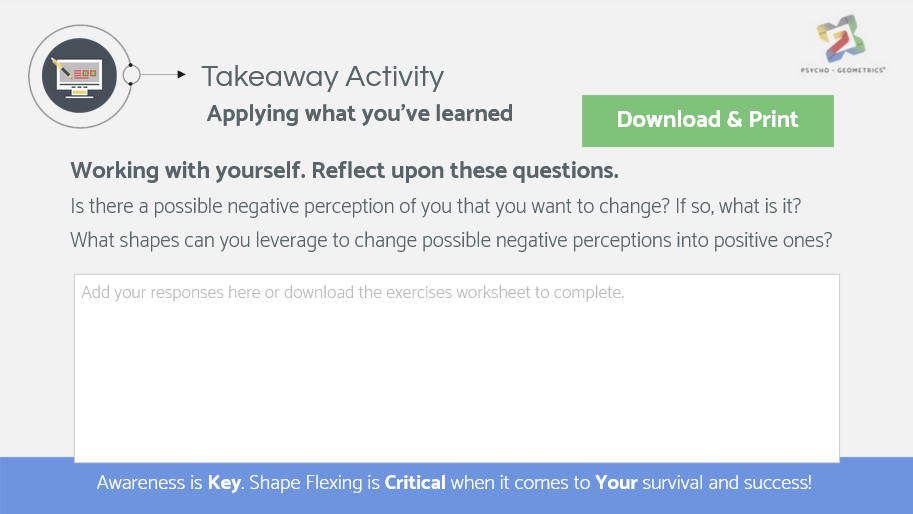 Takeaway Activity
Applying what you’ve learned
Working with yourself. Reflect upon these questions.
Is there a possible negative perception of you that you want to change? If so, what is it? 
What shapes can you leverage to change possible negative perceptions into positive ones?
[Speaker Notes: This first exercise focuses on working with yourself. Ask yourself:
1. Is there a possible negative perception of you that you want to change? If so, what is it?
2. What shapes can you leverage to change possible negative perceptions into positive ones?]
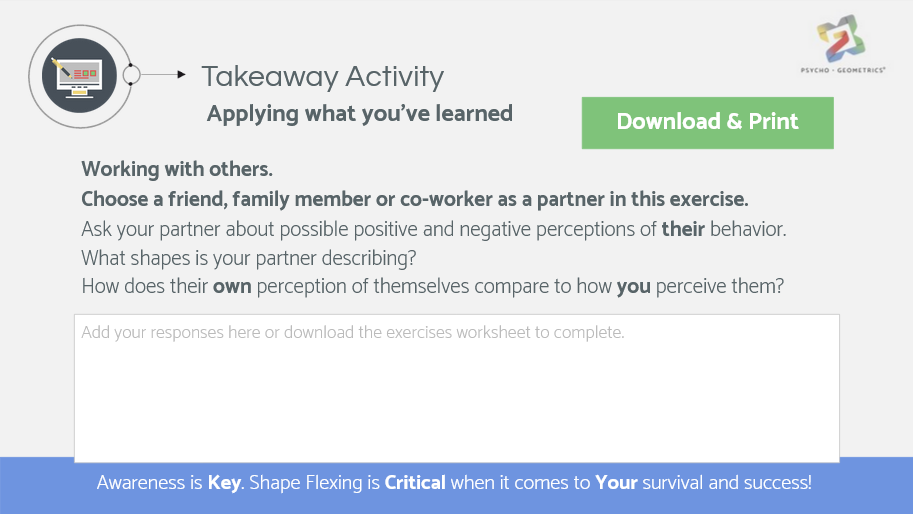 Takeaway Activity
Applying what you’ve learned
Working with others.
Choose a friend, family member or co-worker as a partner in this exercise.
Ask your partner about possible positive and negative perceptions of their behavior.
What shapes is your partner describing?How does their own perception of themselves compare to how you perceive them?
[Speaker Notes: Now we’ll look at working with others.
Choose a partner in this exercise. Ask your partner about possible positive and negative perceptions of their behavior.
1. What shapes is your partner describing?
2. How does their own perception of themselves compare to how you perceive them?]
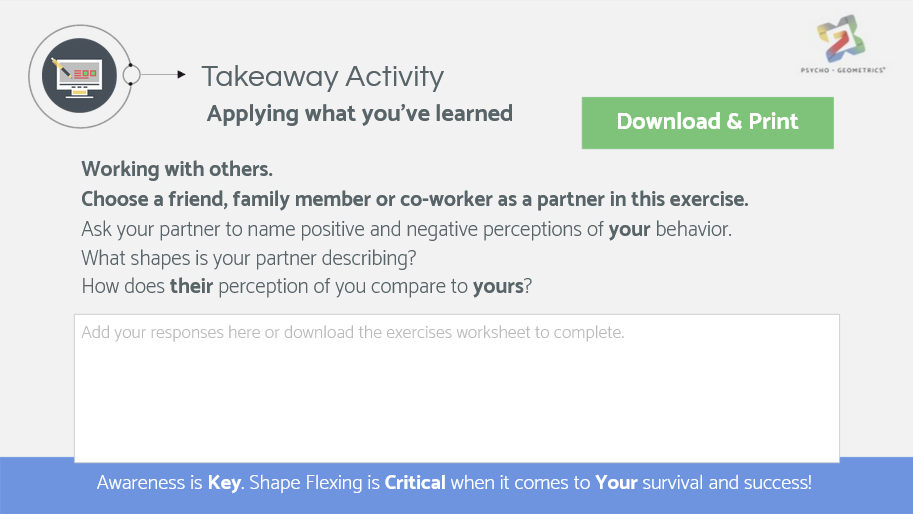 Takeaway Activity
Applying what you’ve learned
Working with others.
Choose a friend, family member or co-worker as a partner in this exercise.
Ask your partner to name positive and negative perceptions of your behavior.
What shapes is your partner describing?
How does their perception of you compare to yours?
[Speaker Notes: To continue, ask your partner to name positive and negative perceptions of your behavior.
1. What shapes is your partner describing?
2. How does their perception of you compare to yours?]
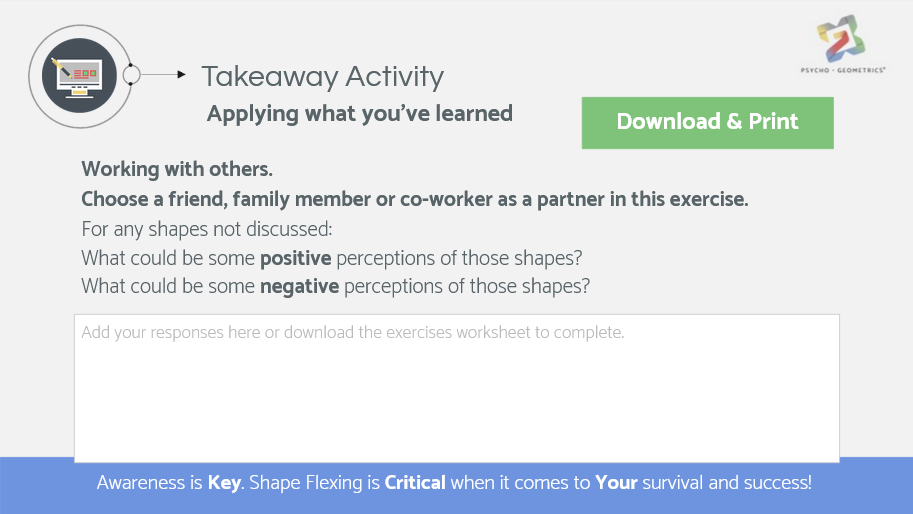 Takeaway Activity
Applying what you’ve learned
Working with others.
Choose a friend, family member or co-worker as a partner in this exercise.
For any shapes not discussed:
What could be some positive perceptions of those shapes?
What could be some negative perceptions of those shapes?
[Speaker Notes: Lastly, in this last exercise, for any shapes not discussed,
1. What could be some positive perceptions of those shapes?
2. What could be some negative perceptions of those shapes?]
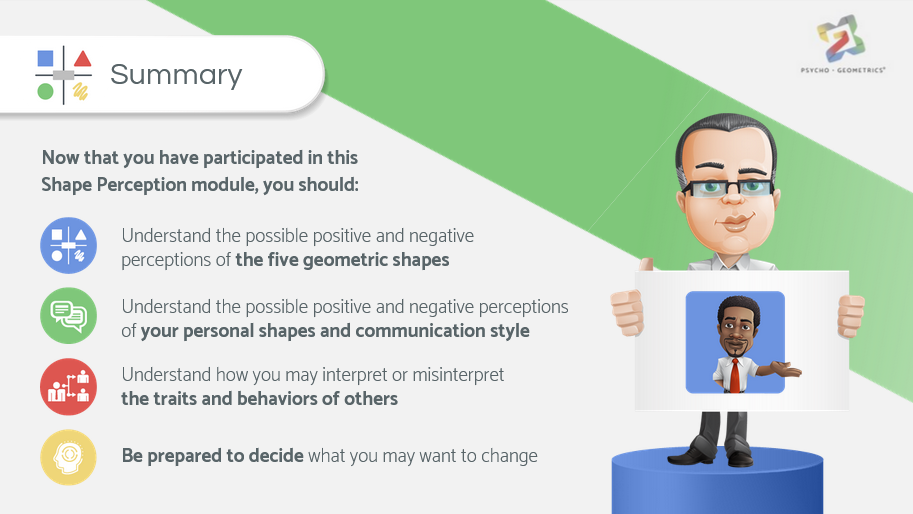 Summary
Now that you have participated in this Shape Perception module, you should:
Understand the possible positive and negative perceptions of the five geometric shapes
Understand the possible positive and negative perceptions of your personal shapes and communication style
Understand how you may interpret or misrepresent the traits and behaviors of others
Be prepared to decide what you may want to change
[Speaker Notes: In summary, now that you have participated in the Shape Perception module, you should:
Number 1, have an awareness of both positive and negative perceptions of each of the five geometric shapes within the Psycho·Geometrics® Communication System,
Number 2, know how to apply Shape Perception awareness to your personal shapes and communication style, understanding that who you are, what you do, and how you interact with others could be perceived both positively and negatively,
Number 3, know how to apply Shape Perception awareness to understand others, and specifically how you may be interpreting, or misinterpreting, who others are, what they do and how they interact with others,
And finally, number 4, be prepared to decide what perceptions of yourself you may want to
change and how to make those changes.]
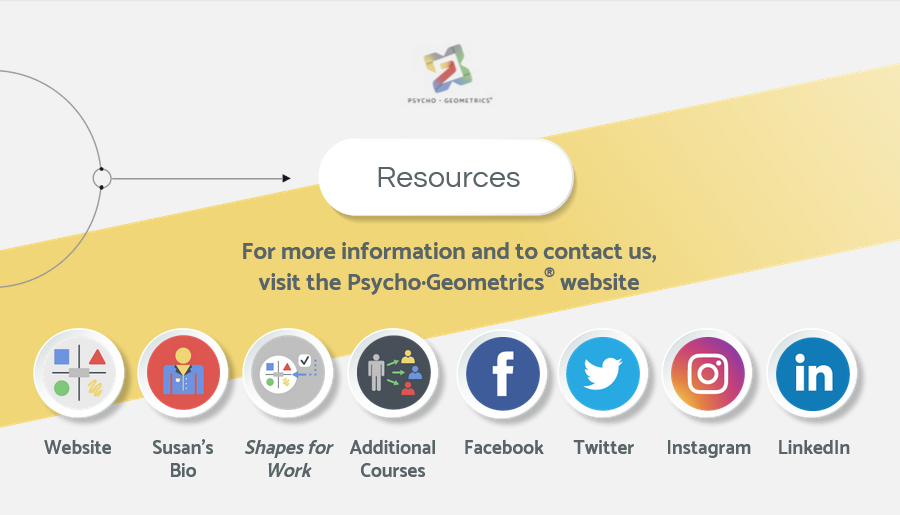 Resources
Resources
Website
Susan’s
Bio
Shapes
For Work
Additional
Courses
Facebook
Twitter
Instagram
LinkedIn
[Speaker Notes: (Note to speaker: Links on-screen are active.)]
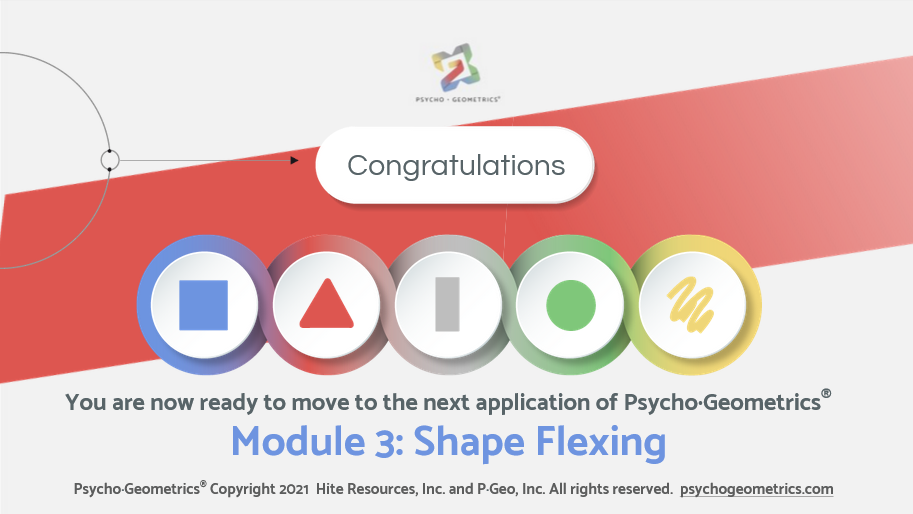 Congratulations
You are now ready to move to the next application of Psycho·Geometrics®
Module 3: Shape Flexing